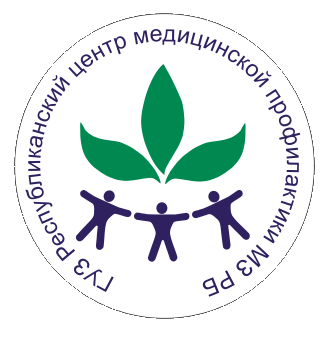 Министерство здравоохранения Республики Бурятия
«Республиканский центр медицинской профилактики им. В.Р. Бояновой»
Единый родительский урок«Профилактика употребления психоактивных веществ»
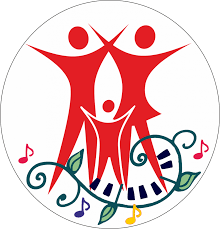 Врач психиатр-нарколог Нагаслаева А.Г. 
         2022 год
Признаки употребления ПАВ
Чаще всего при употреблении психоактивных веществ человек становится:
 неадекватным
 возбужденным 
речь смазана
 нарушается походка и координация движения
 способность реально оценивать происходящее 
У подростков при первичном употреблении ПАВ иногда развивается острое психотическое расстройство с выраженным психомоторным возбуждением, полной дезориентацией во времени и пространстве.
!!! При длительном (хроническом) употреблении ПАВ происходят изменения деструктивного характера, возможно снижения массы тела, потеря аппетита, апатия, сменяющаяся вспышками возбуждения и агрессии, сужение круга интересов, смена друзей, замкнутость и неряшливость. Нередко возникают проблемы с деньгами, что тоже может служить настораживающим фактом
Формирование зависимого поведения под влиянием алкогольной программы
Не демонстрируйте детям зависимое поведение, работайте над своими вредными привычками, проводите праздники трезво, будьте детям настоящим примером, что и будет самой надежной защитой Ваших детей от употребления ПАВ

Проводите больше времени с детьми, разговаривайте с ними, будьте в курсе из проблем

 Подписывайтесь на них в соцсетях, вступайте с ними в дружбу в таких популярных группах, как «ВКОНТАКТЕ»
Так Вы будете в курсе того, что читает Ваш ребенок, что слушает, с кем общается, какую информацию получает и ищет в интернете
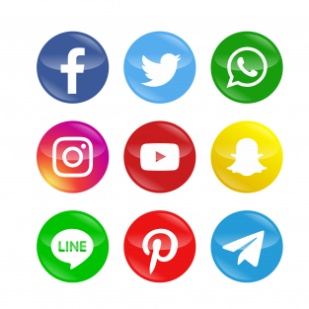 Куда Вы можете обратиться за помощью и консультацией, если Вы заподозрили, что Ваш ребенок употребляет снюс, или никотиновые смеси
Памятка для родителей с контактной информацией и телефонами служб консультирования и помощи:

Центр диагностики и консультирования при комитете образования администрации г. Улан-Удэ:
8 (301) 255-38-17
Республиканский наркологический диспансер:Горячая линия - 8(3012)37 94 11Телефон доверия – 89244565911
Всероссийский телефон доверия для детей и подростков и их родителей: 8 800 2000 122
Кризисная линия доверия: 8 800 100 4994
Уполномоченный по правам ребенка в Республике Бурятия: 8 (3012) 212879
«Дети онлайн» (любые виды помощи и консультации тем, кто столкнулся с виртуальным преследованием, домогательствами, шантажом, мошенничеством, несанкционированным доступом к личному компьютеру через интернет или мобильную связь): 8 800 25 000 15
Сообщить о незаконной продаже психоактивных веществ несовершеннолетним Вы можете по телефонам МВД: 102, 112
Роспотребнадзор по Республике Бурятия: 8 (3012) 41-25-74, 8(3012) 41-24-44
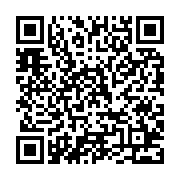 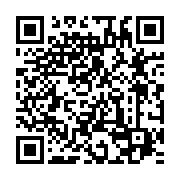 Желаем Вам быть успешными родителями!